Auditing Usage Statistics or: What To Do When You Don’t Have Other Work
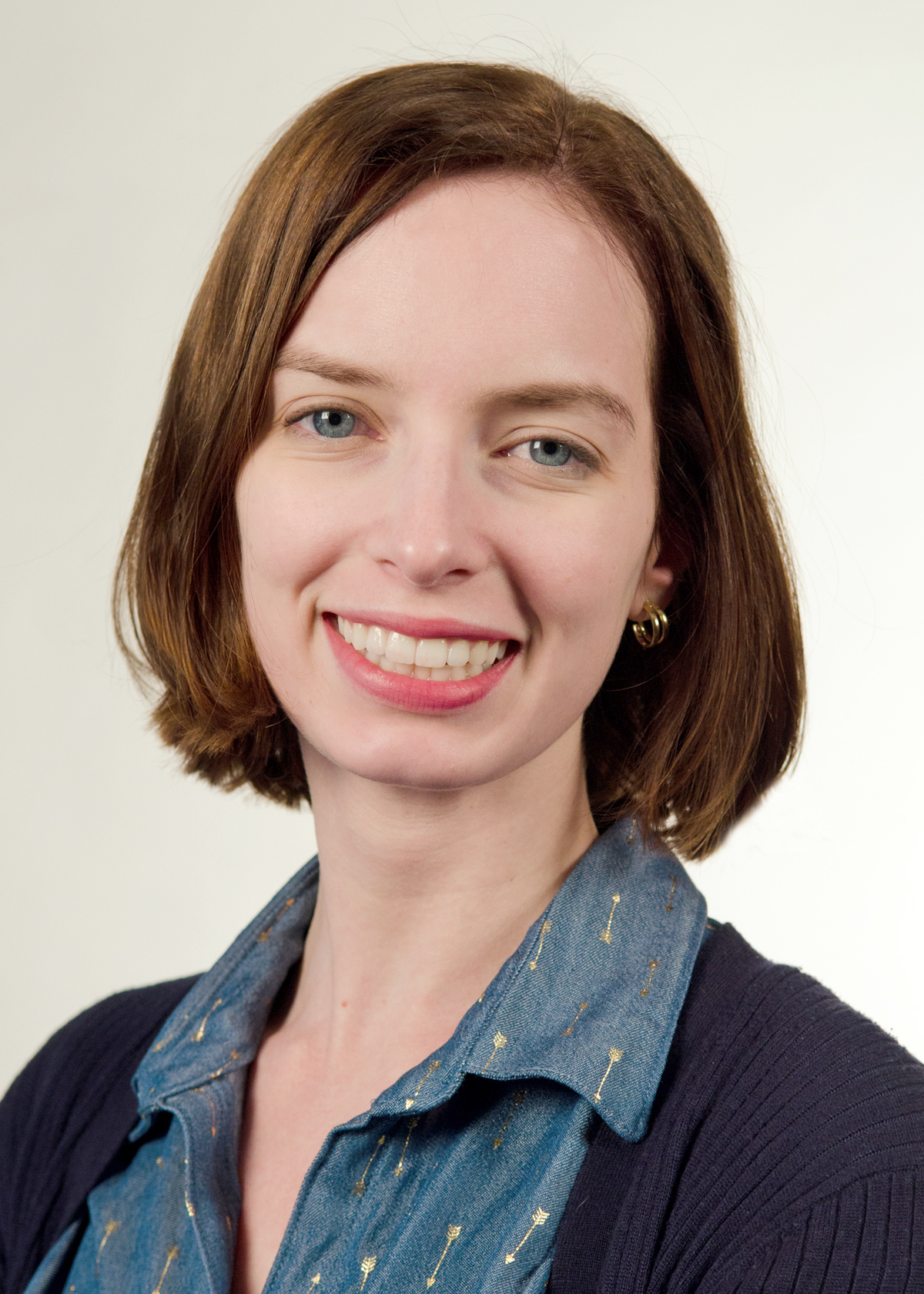 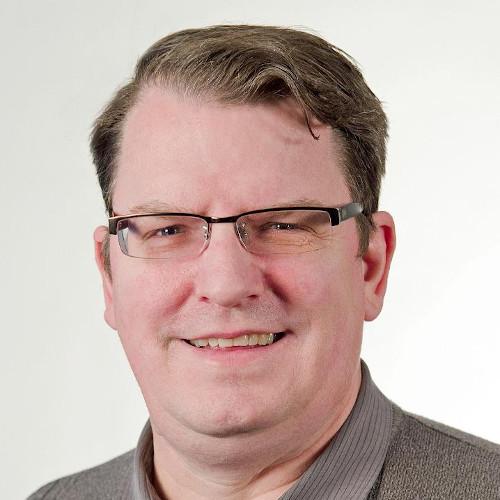 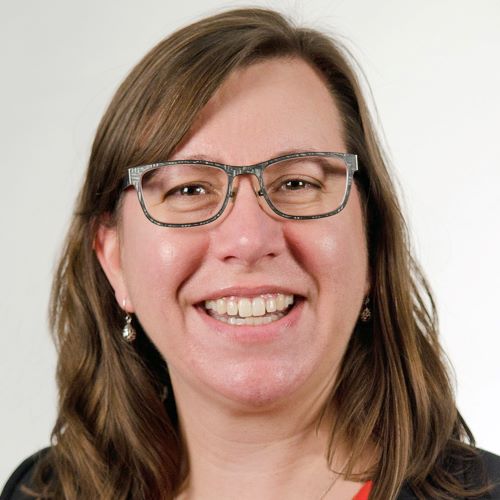 GraceLilyerd
MichaelJohnson
Sunshine Carter
Project Overview/Rationale
University of Minnesota
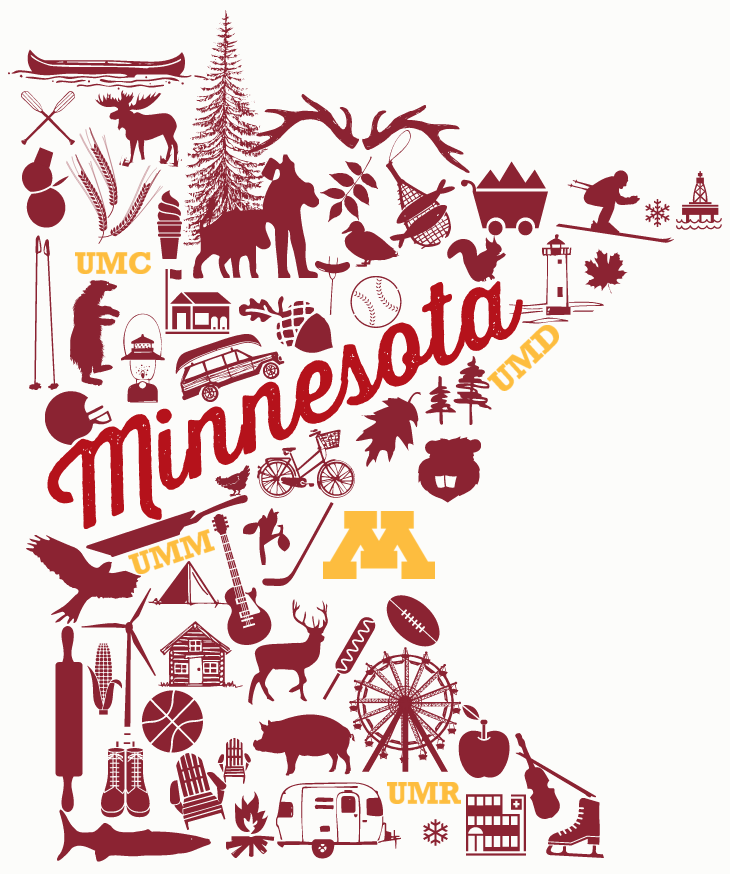 21 libraries on 5 campuses: Crookston, Duluth, Morris, Twin Cities, Rochester
Share systems; but otherwise essentially autonomous
Systems in Use
Alma: Single Institution / Multi-campus
Primo/Primo Central: Multiple institutions/views
Premium Sandbox for Alma & Primo
bX
Leganto
EZProxy/Shibboleth
3
Twin Cities
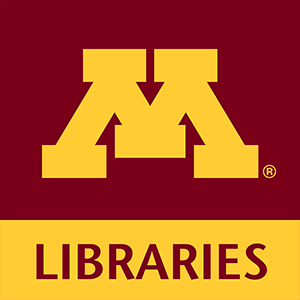 Demographics @ Twin Cities
30,500 FTE undergraduates
14,500 FTE graduate/professional students
18,000 faculty & staff
E-Resources @ Twin Cities
100,000 e-serials (172,000 including free/OA)
1.3 million e-books
~500 subject-specific databases
4
[Speaker Notes: ST]
Our past usage collection practices
Collection: SUSHI, manual
Storage: UStat, shared drives
Presentation: Excel, websites
Personnel: student, e-resource, collection development & organizational data staff
5
The problem
Transitioned from UStat to Alma in H1 2017
Usage Data dashboard in Alma was painful
Began using Tableau to visualize usage data
Many questions……...
Missing usage data?
Or did we have zero use? 
Which vendor/platforms were missing?
6
The strategy: an internal audit
An audit would help answer questions:
Are we collecting stats from all our vendors?
How many vendors are COUNTER compliant?
How much manual work is needed?
Which vendors aren’t offering any stats?
7
Project Process
Data needs
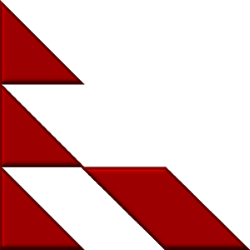 Something to audit
Password Safe
Admin passwords
Tracking mechanisms
Google Sheets
Load Usage Data (Alma)
9
[Speaker Notes: -our process may not work for everyone
-the audit was something that developed as we started on it - methodology and terms grew out of working on it. That said, there are a few basic items that we need.
-we need a baseline of information to audit - we used our PWSafe entries because that was the most comprehensive list of everything we had admin passwords to. This also gave us the admin passwords. Just under 800 entries when we started, 818 now
-something to track and audit on (Google sheets; everyone had access)
-Load usage data page in Alma to guess at what was missing or wasn’t working; this had a lot of issues (especially for shared platforms and ‘no usage’) and lagged badly]
The audit
Jumping into the deep end
Data dictionary
Terms developed as we worked
Standardized definitions
COUNTER 5 transition
Used the audit as the base for transition
Added fields (platform) and terms
10
[Speaker Notes: -issues with PWSafe as a base -lots of dupes entries, audit basically served as an audit of our admin database as well
-terms developed as we found the different issues for the audit
-ended up using the same spreadsheet for C5 transition, so terms were added there too]
The spreadsheet
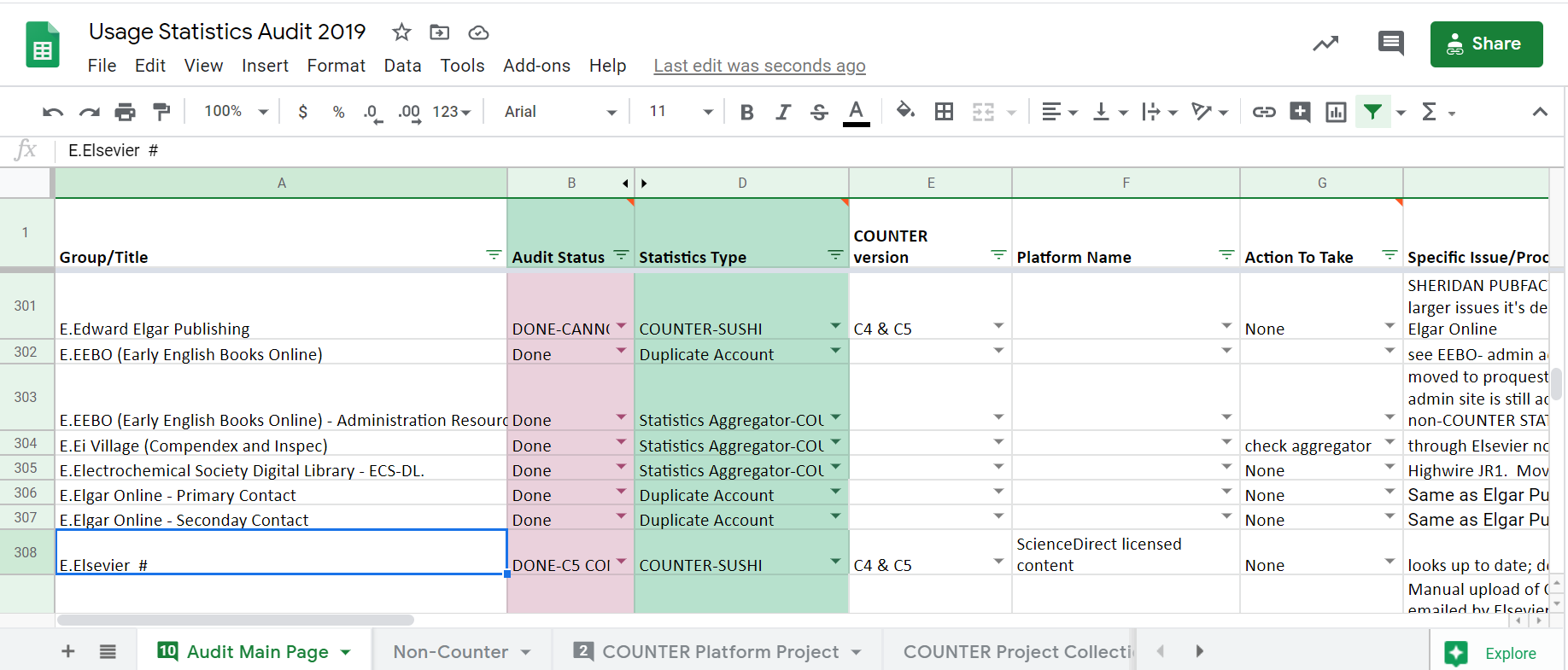 11
[Speaker Notes: -key categories: audit status, Statistics Types, COUNTER version, Platform name (later addition), Action, Process notes]
Data Dictionary
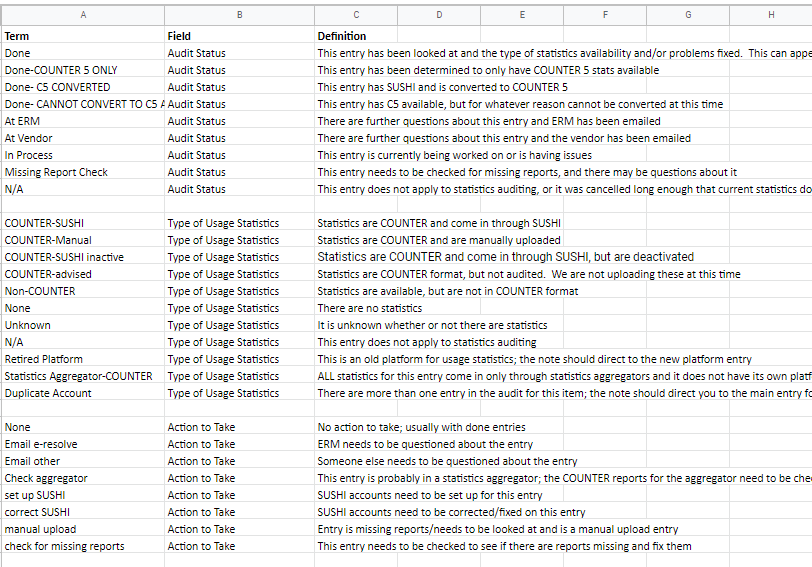 12
[Speaker Notes: -data dictionary]
Analytics Need
Load Usage Data issues
Where are there gaps in our data?
Continuity through name changes
What formats are provided by platforms?
14
Monthly usage data (pre-July 2018)
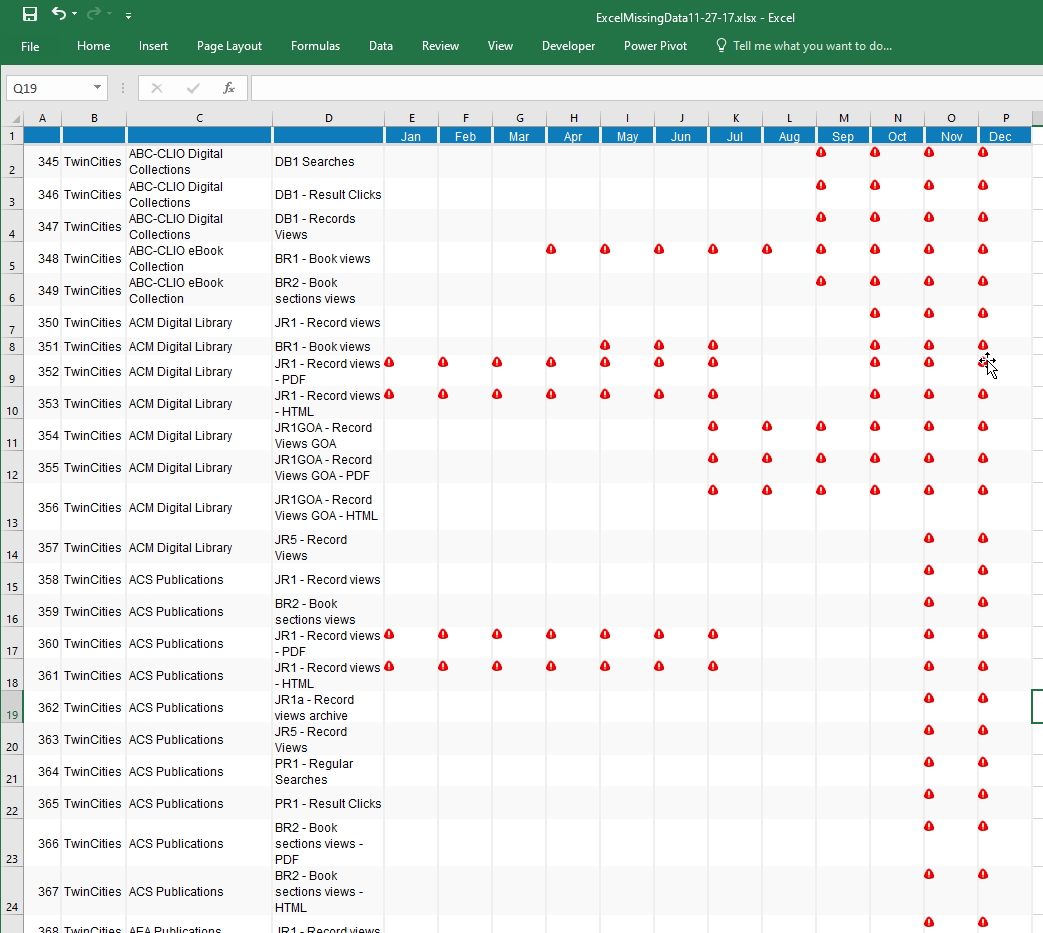 15
[Speaker Notes: The monthly usage data screen within Alma does provide a quick view of where gaps might exist.  However, it suffers from data overload.  275 platforms, 70+ COUNTER formats, 2 subscribers- even the Excel import has over 3000 rows… and that’s just for a single year. (~2017)When we started this, there was no Excel import out of Alma.  To make even a facsimile of this, I did a copy and paste into Excel, and manually converted the icons into data… very tedious]
Monthly usage data (Alma, present)
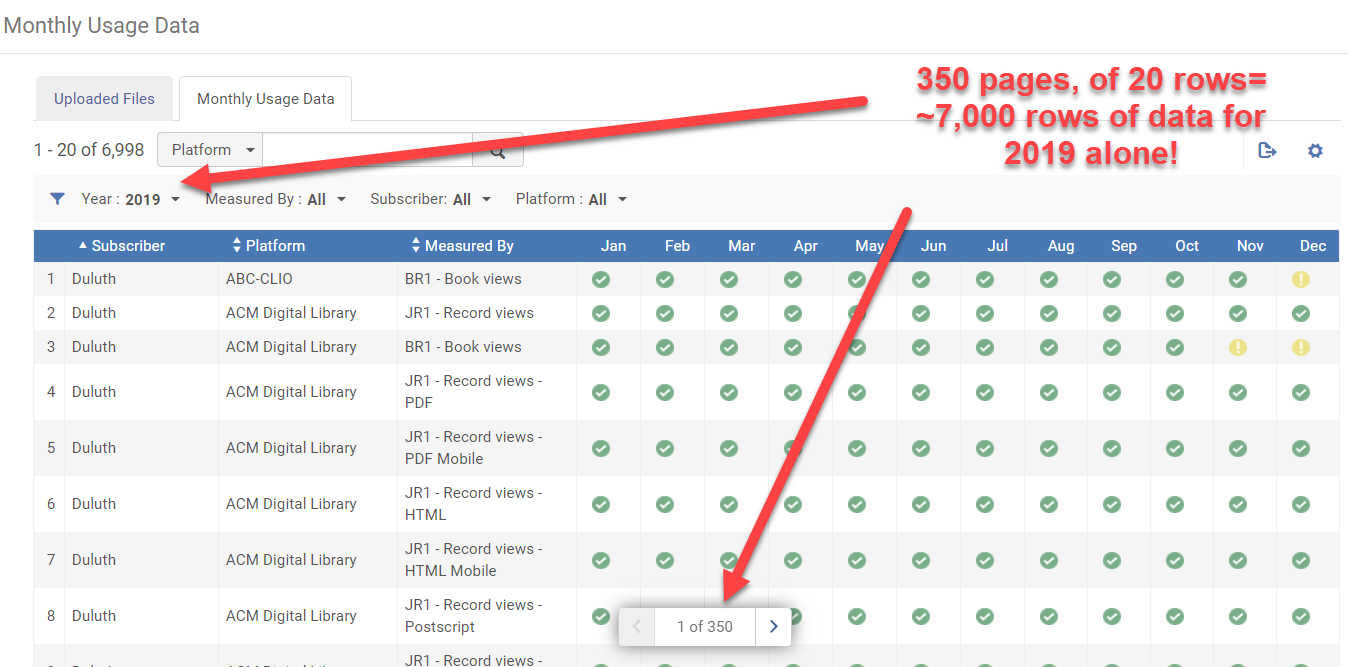 16
[Speaker Notes: The monthly usage data screen within Alma does provide a quick view of where gaps might exist.  However, it suffers from data overload.  275 platforms, 70+ COUNTER formats, 2 subscribers- even the Excel import has over 3000 rows… and that’s just for a single year. (~2017)When we started this, there was no Excel import out of Alma.  To make even a facsimile of this, I did a copy and paste into Excel, and manually converted the icons into data… very tedious]
Replicating usage data in analytics via a report
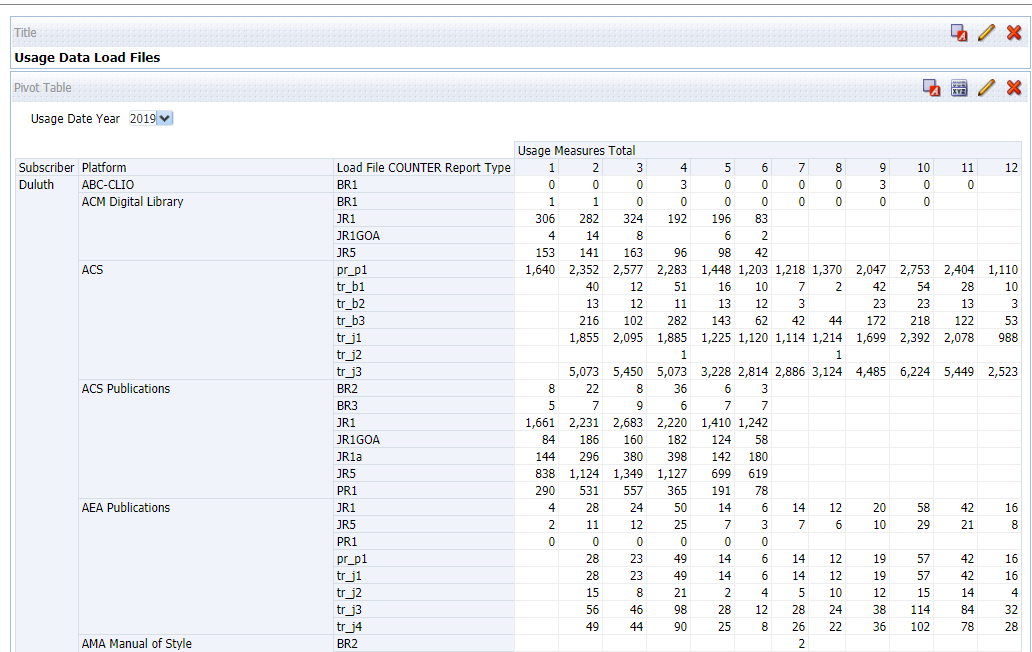 xx
xx
xx
Zero usage
Gaps
xx
xx
xx
17
[Speaker Notes: Our first goal was to simply replicate the report displayed on the monthly data screen in Alma.  Already, there are advantages.  One- we can distinguish actual gaps (note- date for pre-alma)]
Data enrichment
Vendor information
Upload Method
Load File information
COUNTER release
Regularly scheduled updates
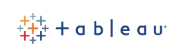 18
[Speaker Notes: This was an improvement, but we still wanted something that provided more information, without requiring the time it takes to run a report in Analytics.  This lead us to Tableau.  If we were going to pull data into Tableau, what were other elements we could add that might be useful.  (Some of this process was iterative along the way.)]
Tableau data feed
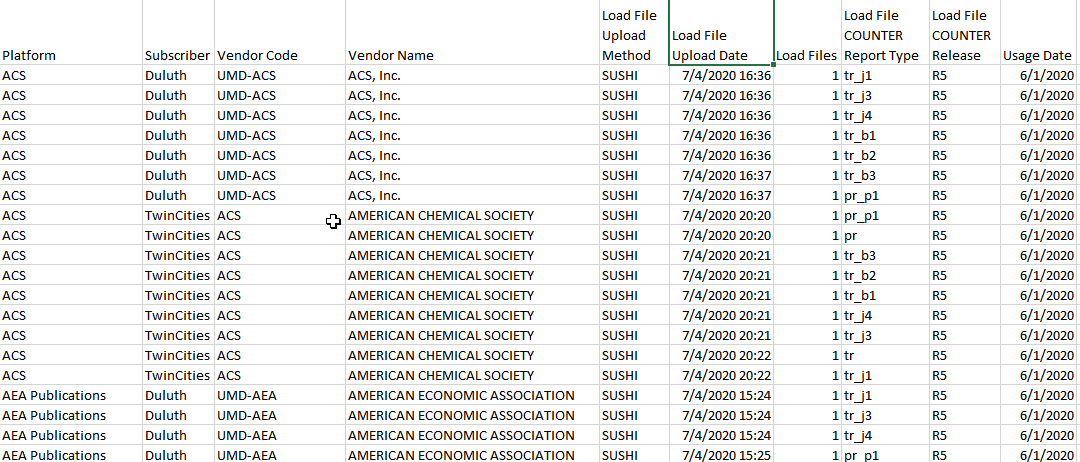 19
[Speaker Notes: Weekly updates, loaded through Python to our local tabshare folder for ingestion into Tableau.  Incremental refresh based on Load File Upload Date.]
Missing data visualization in Tableau
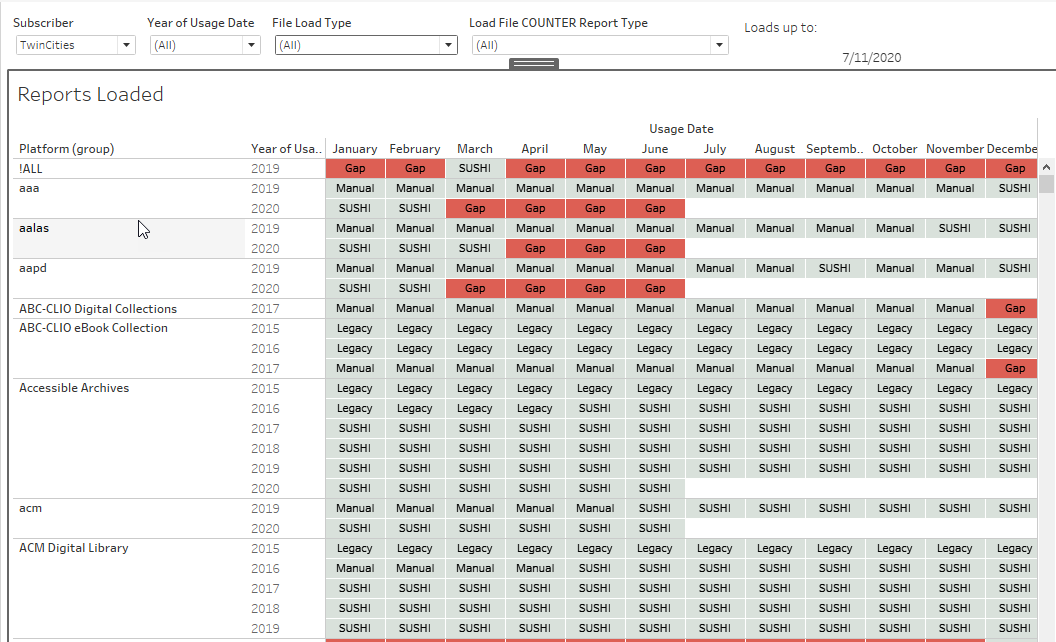 20
Functionality-Gaps highlighted -Quickly identify SUSHI and non-SUSHI vendors
-Quick filtering by Subscriber, Year, Report type
-Cross table of year/month
-Mouse-over a cell for specifics like Vendor info or which report types were loaded.
21
[Speaker Notes: Tooltip reference:<Sheet name="Vendor Code" maxwidth="300" maxheight="300" filter="<All Fields>">  Do I dare mention the ZN() function?  Nah… too complex.]
Using the Tool
Utilizing the analytics tool
Easier to understand what we had and were missing - no ”no usage” gap
Quicker loading time
Able to sort between C5 and C4 once the conversion started
Filter between Duluth and Twin Cities data
Vendor code of uploaded data - we could see which platforms were which vendors
Stopped using the Load Usage Screen entirely
23
Analytics Tool - Silverchair Platform
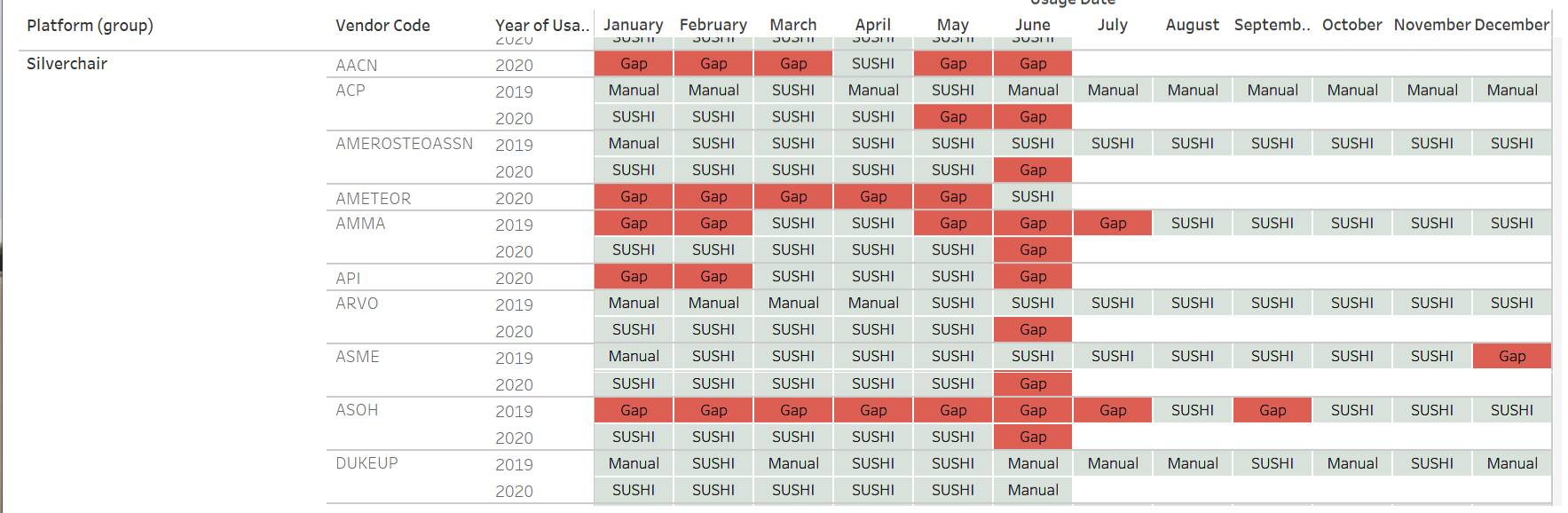 24
[Speaker Notes: -this is where the analytics is REALLY useful - fixing and assessing vendors who all use the same platform]
Audit results (to date)
Audit Status
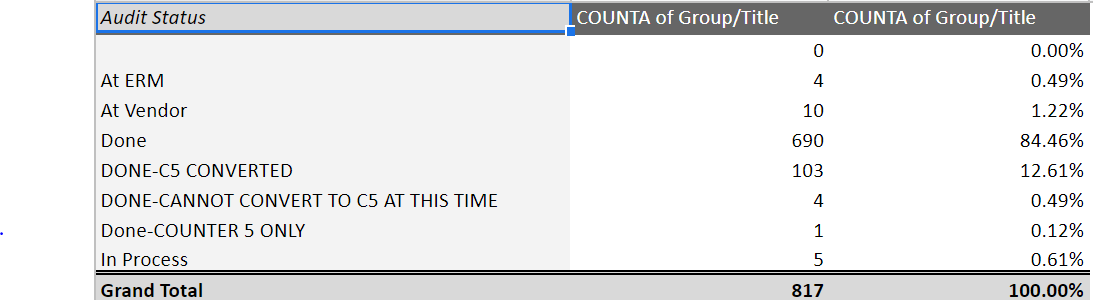 *totals as of 8/19/2020
25
[Speaker Notes: -current status of the audit - about 96% done in some form]
Audit results (to date)
Statistics Type
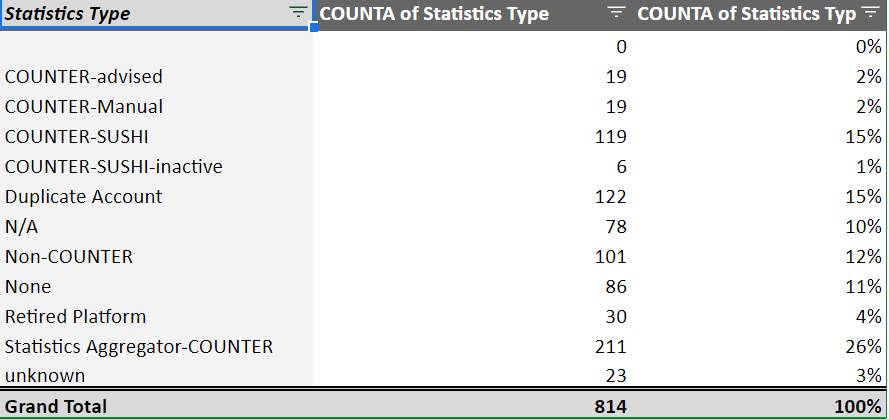 *totals as of 8/19/2020
26
[Speaker Notes: -about a quarter statistics aggregator
118 COUNTER-SUSHI accounts
-was able to convert some manual accounts over to SUSHI]
Final thoughts
Was this worth it?
Collecting stats from 471 publishers/vendors.
351 are COUNTER compliant
Still working out issues with some vendors.
124 require manual download (whether COUNTER compliant or not)
86 vendors are not providing any usage statistics
COUNTER R5:
2019: 94% of usage collected
2020: 85% of usage collected
28
The future
Better handle on our usage statistics gathering 
Frequency of:
collection manual statistics?
monitoring SUSHI harvests
Audit benefits impending collection development decisions
29
Resources
Analytics /shared/Community/Reports/Institutions/UMinnesota/ELUNA Learns 2020/Usage Data Load FilesTableauhttps://z.umn.edu/UsageDataTableauFiles
Google Sheethttps://z.umn.edu/UsageStatisticsAudit
30
THANKS!
Any questions?
You can find us at:
Sunshine Carter - Collection Development, scarter@umn.edu
Grace Lilyerd - Acquisitions and Rapid Cataloging, gbutkows@umn.edu
Michael Johnson - Data Systems and Services, m-john1@umn.edu
31